ՄԱԹԵՄԱՏԻԿԱ 5
ԲՆԱԿԱՆ ԹՎԵՐԻ ԳՈՒՄԱՐՄԱՆ ՀԱՇՎԵԿԱՆՈՆԸ ԵՎ ՆՐԱ
ԲԱՑԱՏՐՈՒԹՅՈՒՆԸ
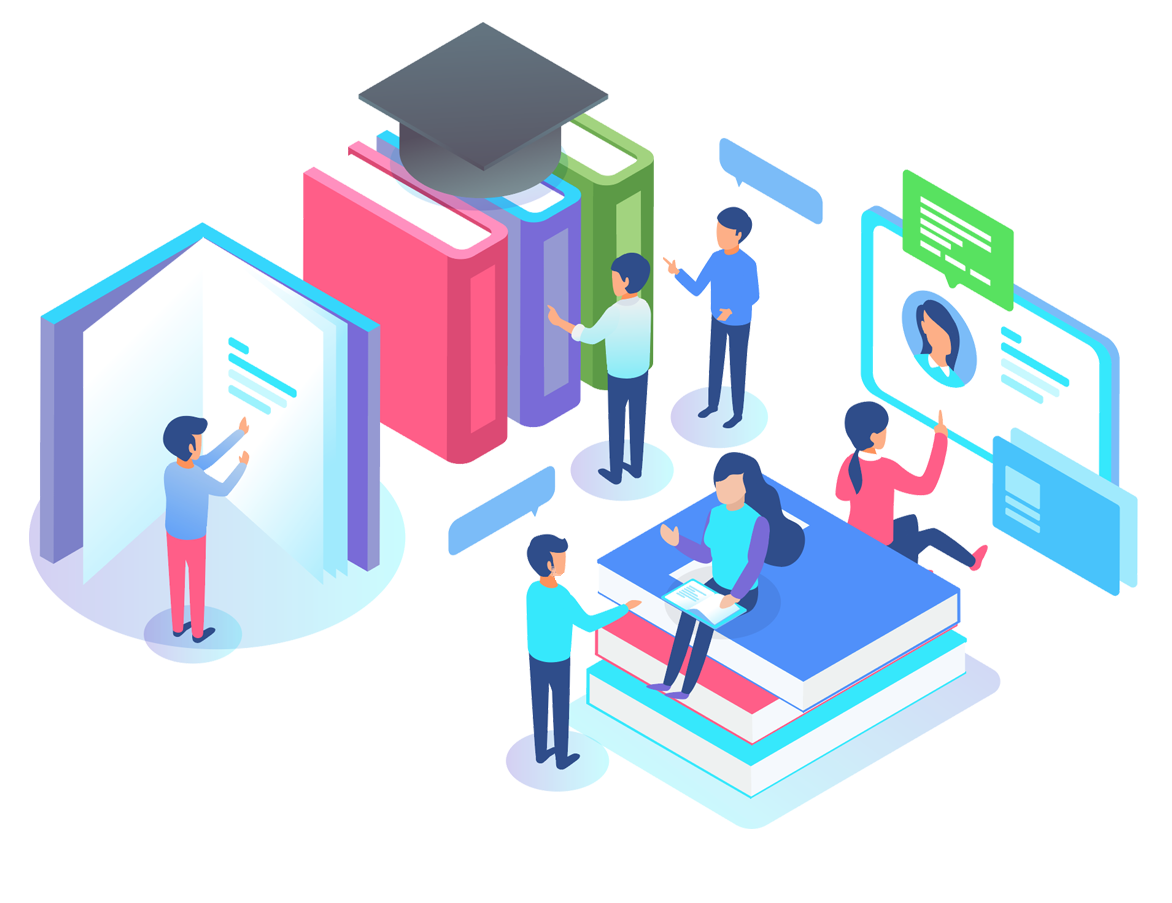 ԴԱՍ 15
15+2 = ?
Գայանե Սիմոնյան
Կոտայքի մարզի Ակունքի միջն. դպրոց
Հիշենք  բնական  թվերի  գումարման   հաշվեկանոնը  5432  և  31247  թվերի  գումարման  օրինակով:
1) Գումարելիները  գրվում  են  այնպես,  որ  նրանցից  մեկի  կարգերը  գրված  լինեն  մյուսի  նույն  կարգերի  տակ:
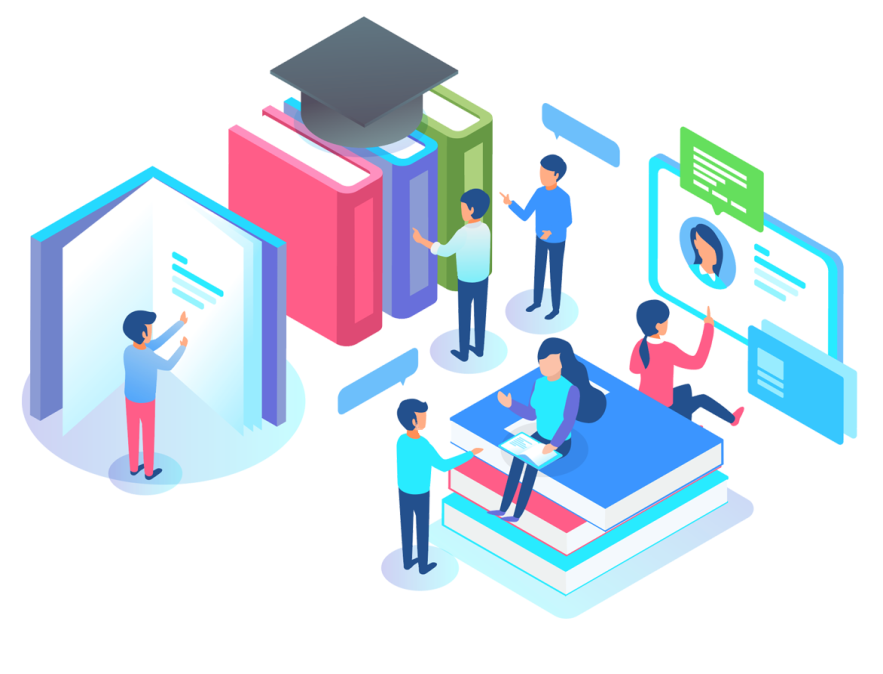 5 4 3 2
2) Թվերի  միջև  դրվում  է  +  նշանը,  իսկ  ստորին  թվի  տակ  գիծ  է  տարվում:
+
3 1 2 4 7
7+2= ?
Հիշենք  բնական  թվերի  գումարման   հաշվեկանոնը  5432  և  31247  թվերի  գումարման  օրինակով:
1) Գումարելիները  գրվում  են  այնպես,  որ  նրանցից  մեկի  կարգերը  գրված  լինեն  մյուսի  նույն  կարգերի  տակ:
3) Սկսած  աջից`  հաջորդաբար  գումարվում  են  նույն  կարգերի  թվերը,  և  արդյունքը  գրվում  է  գծի  տակ:  Եթե  գումարելիներից  մեկի  որևէ կարգում  եղած   թվին  ոչինչ  չի  գումարվում,  ապա  այդ թիվն  ուղղակի  գրվում  է  գծի  տակ`  տվյալ  կարգի  տեղում:
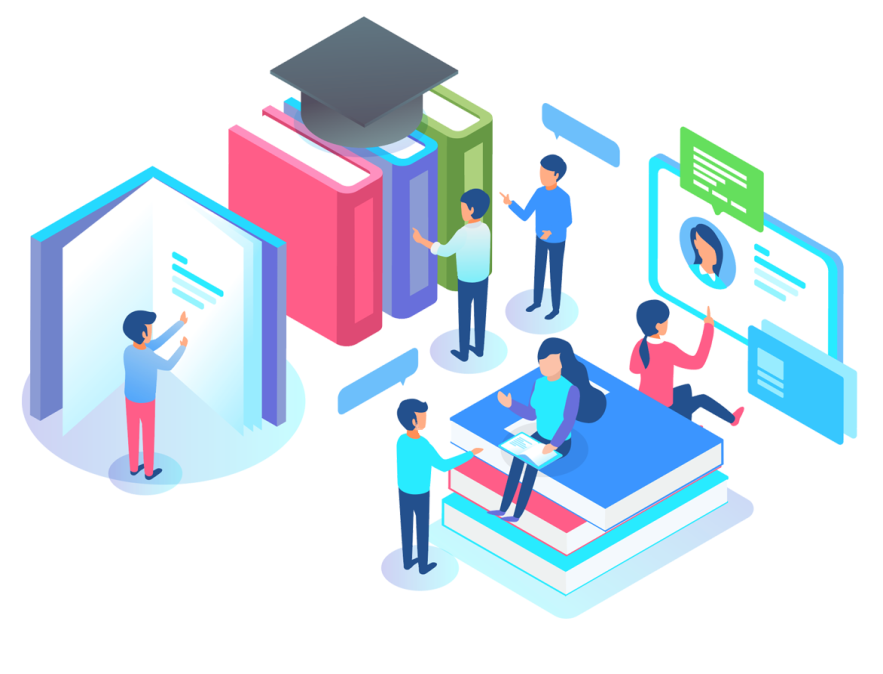 5 4 3 2
2) Թվերի  միջև  դրվում  է  +  նշանը,  իսկ  ստորին  թվի  տակ  գիծ  է  տարվում:
+
3 1 2 4 7
7+2= ?
6
7
9
3
6
Ստացված  թիվն  էլ  գումարվող  թվերի  գումարն  է:
Եկեք  համոզվենք,  որ  գումարման   հաշվեկանոնը  օգտագործելով`  կստանանք  ճիշտ  պատասխան:
Այդ  անենք   435 և   152  թվերի  գումարման  օրինակով:  
Այս  թվերը  ներկայացնենք  կարգային  գումարելիների  գումարի  տեսքով.
435 = 4 · 100 + 3 · 10 + 5 · 1
4 · 100 + 3 · 10 + 5 · 1
1 · 100 + 5 · 10 + 2 · 1
152 = 1· 100 + 5 · 10 + 2 · 1
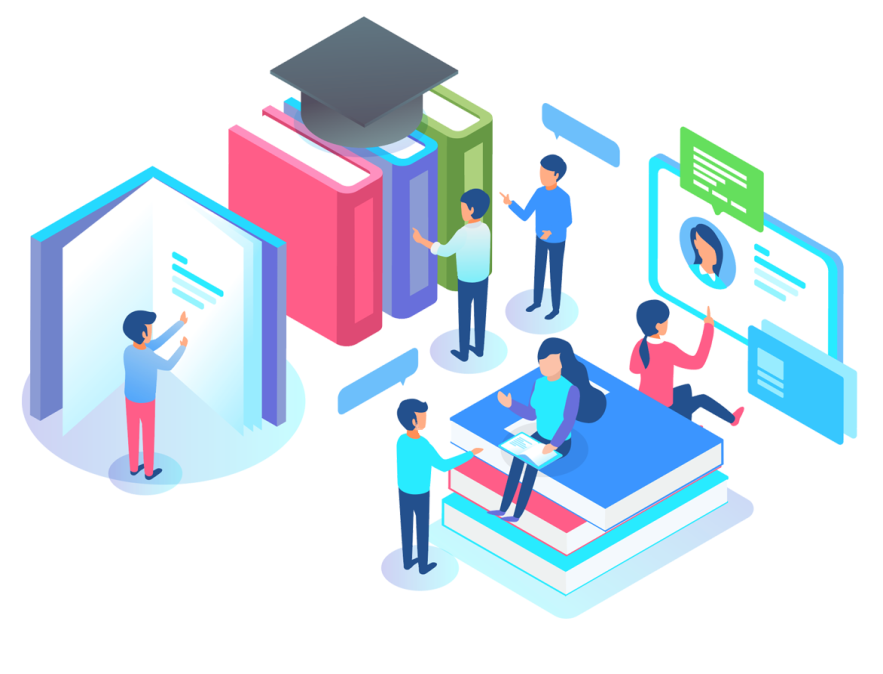 Կարող  ենք  գրել.
+
435 + 152 =
7+2= ?
Օգտագործելով  գումարման  տեղափոխական  և  զուգորդական  օրենքները`  կստանանք.
435 + 152 =
(4 · 100 + 1 · 100) +
+ (3 · 10 + 5 · 10) +
(5 · 1 + 2 · 1)
Եկեք  համոզվենք,  որ  գումարման   հաշվեկանոնը  օգտագործելով`  կստանանք  ճիշտ  պատասխան:
Այդ  անենք   435 և   152  թվերի  գումարման  օրինակով:  
Այս  թվերը  ներկայացնենք  կարգային  գումարելիների  գումարի  տեսքով.
4 3 5
Իրոք,  թվերի  գումարումը  կարելի  է  կատարել  ըստ  կարգերի,  այսինքն`  վարվել  գումարման  հաշվեկանոնի  համաձայն:
+
1 5 2
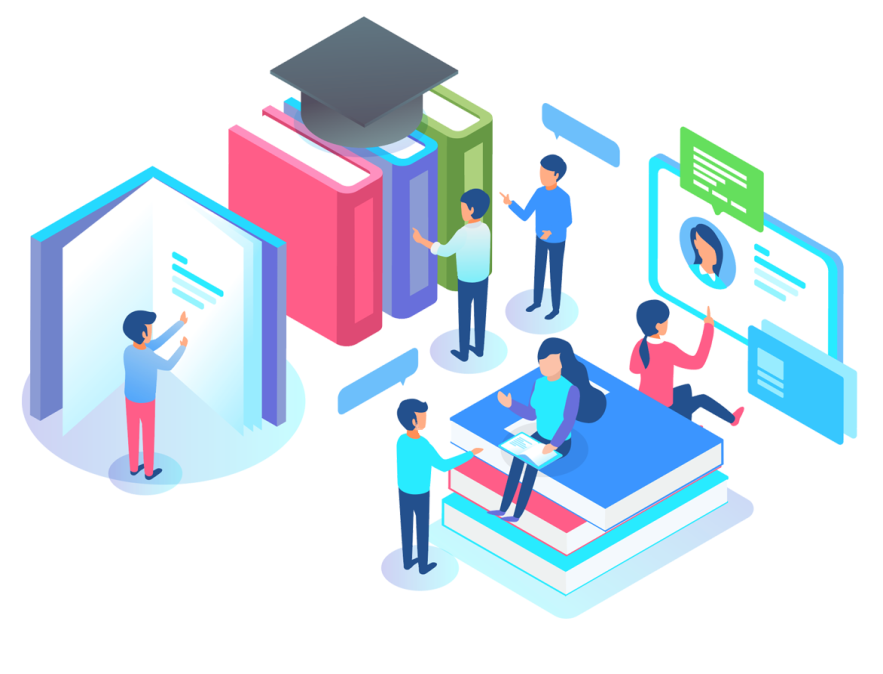 5
8
7
Օգտագործելով  բազմապատկման  բաշխական  օրենքը  գումարման  նկատմամբ`  կարող ենք գրել.
7+2= ?
435 + 152 =
(4 + 1) · 100 +
+ (3 + 5) · 10 +
(5 + 2) · 1 =
435 + 152 =
(4 · 100 + 1 · 100) +
= 5 · 100 +
8 · 10 +
7 · 1 =
5 8 7
+ (3 · 10 + 5 · 10) +
(5 · 1 + 2 · 1)
Կարող  է  պատահել,  որ  հաշվեկանոնը  կիրառելիս  կարգերից  մեկում  եղած  թվերի  գումարը  երկնիշ  թիվ  լինի  
(նշենք,  որ  այդ  երկնիշ  թվում  տասնյակների  քանակը  
միշտ  մեկի  է  հավասար):
Այդ  դեպքում  տվյալ  կարգում  գրի  է  առնվում  այդ  թվի  միավորների  քանակը,  իսկ  ձախից  հաջորդ  կարգի  թվերի  գումարին  ավելացվում  է  1:
ՕՐԻՆԱԿ`
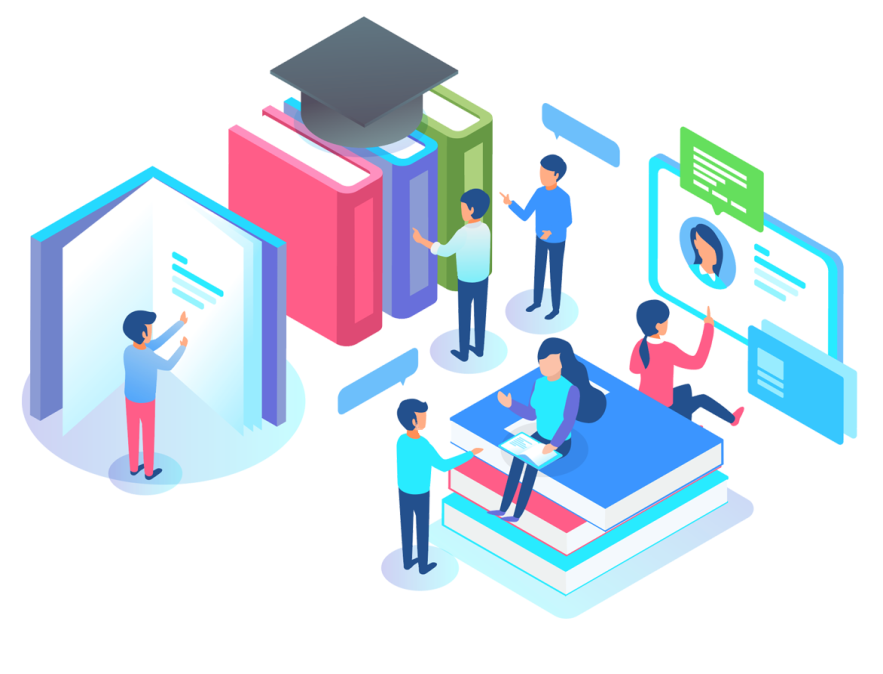 +
+
5 + 4 + 1 = 10
4 + 8 = 12
1
1
3 5 4
3 + 2 + 1 = 6
+
7+2= ?
2 4 8
6
0
2
Սովորաբար  հաջորդ  կարգին  մեկի ավելացումը  կատարում  են  մտքում:
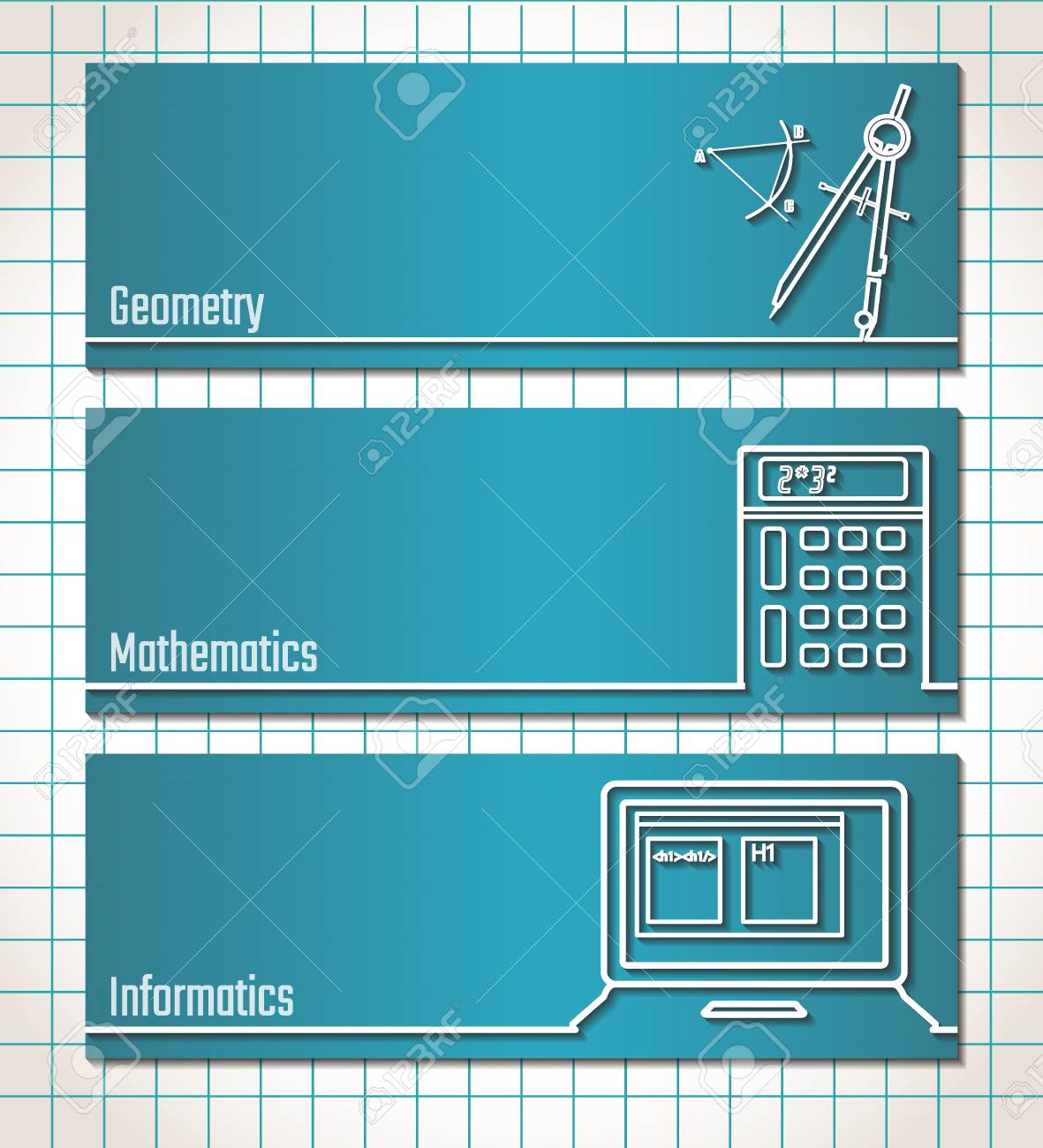 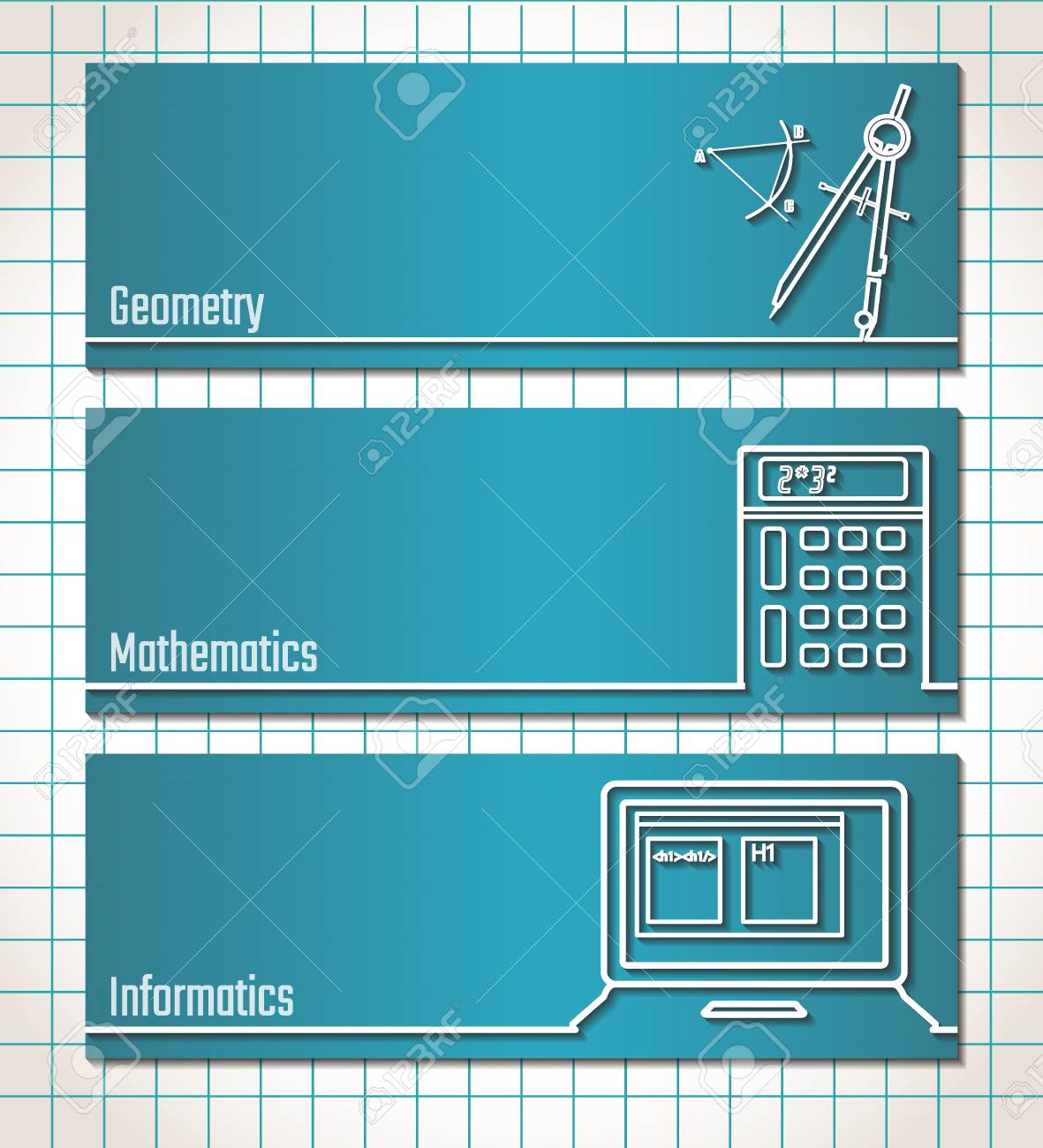 ԱՌԱՋԱԴՐԱՆՔ 1
Հաշվել`  օգտագործելով  բնական  թվերի   գումարման   հաշվեկանոնը:
1
1
1
1
+
+
+
+
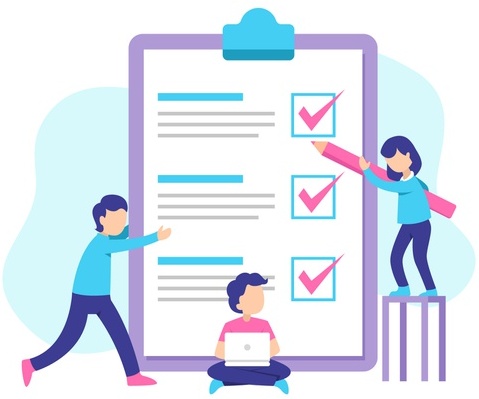 ա)
բ)
3 2 4 9
2 3 0 5 1
+
+
9 8 1 5
7 1 5 8
1 3
0
6
4
3
0
2
0
9
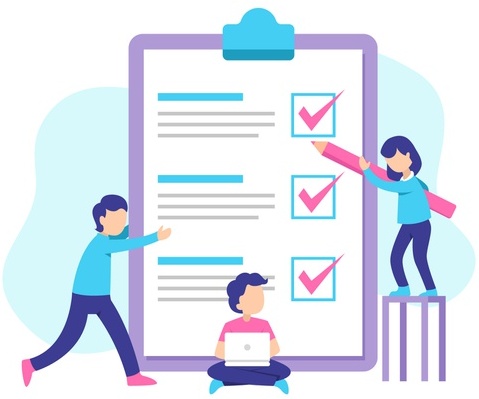 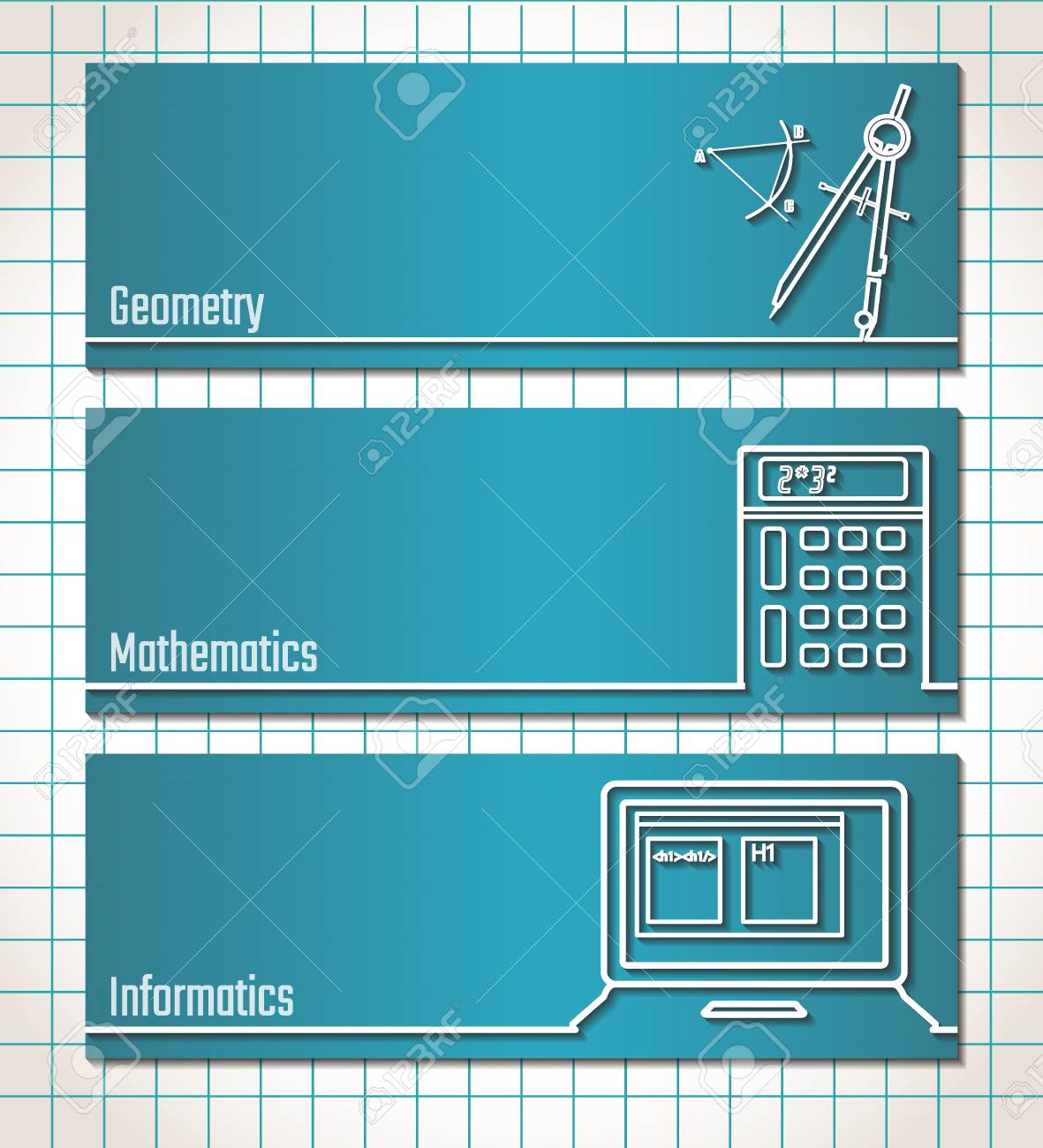 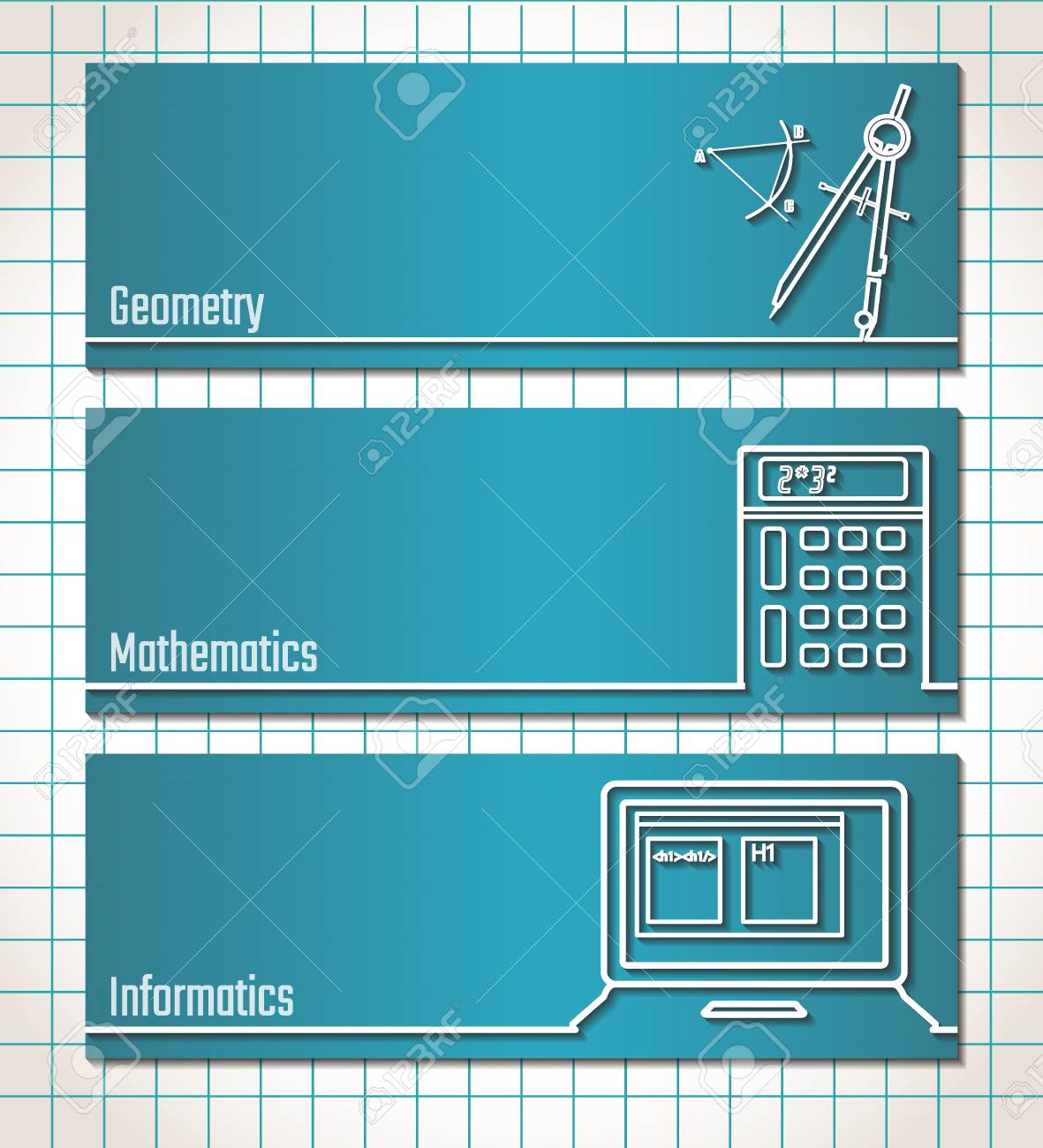 ԱՌԱՋԱԴՐԱՆՔ  2
Աստղանիշերը   փոխարինել   այն   թվանշաններով,   որոնց   դեպքում   կատարված   գումարումը   ճիշտ   կլինի.
ԼՈՒԾՈՒՄ
1
1
1
1
+
+
+
+
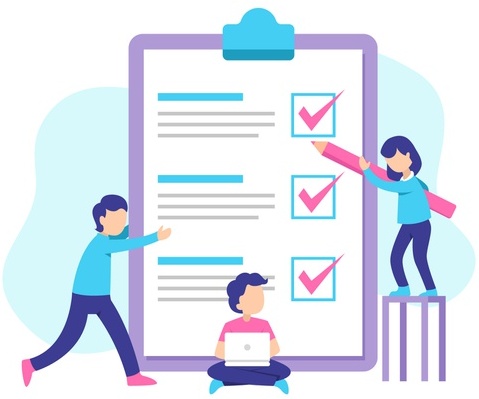 ա)
բ)
5 ∗ ∗ 7
4
3
7 1 ∗ 3 7
2
+
+
∗ 4 1 ∗
1
2 ∗ 9 ∗ ∗
9
6
3
2
7
8
4
8
∗ ∗
1 0
1
2
0
0
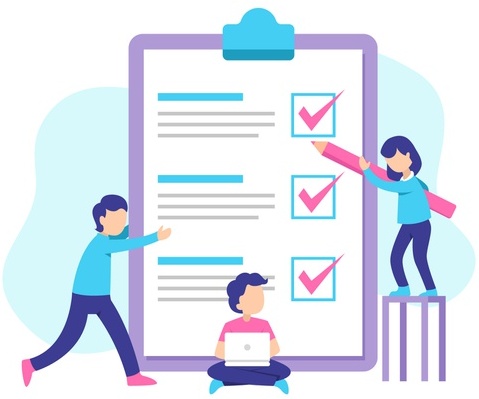 Վարդեր  աճեցնող  խոշոր  տնտեսությունը  շաբաթվա  ընթացքում  հավաքեց  12820  սպիտակ,  18750  վարդագույն  և  10640  դեղին  վարդ:  Ընդամենը  քանի՞  վարդ  հավաքեց  տնտեսությունը  այդ  շաբաթում:
ԼՈՒԾՈՒՄ
Ի  դեպ`  
սյունակով  կարելի  է  գումարել  ոչ  միայն  երկու,  այլև  ավելի  թվեր:
1
2
1
+
+
+
1 2 8 2 0
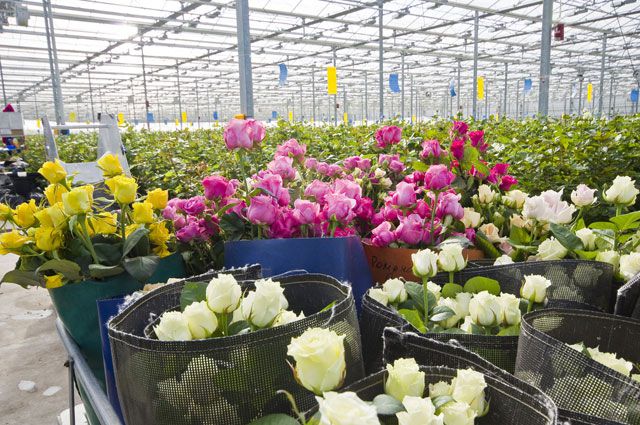 +
1 8 7 5 0
ԽՆԴԻՐ
1 0 6 4 0
4
2
2
1
0
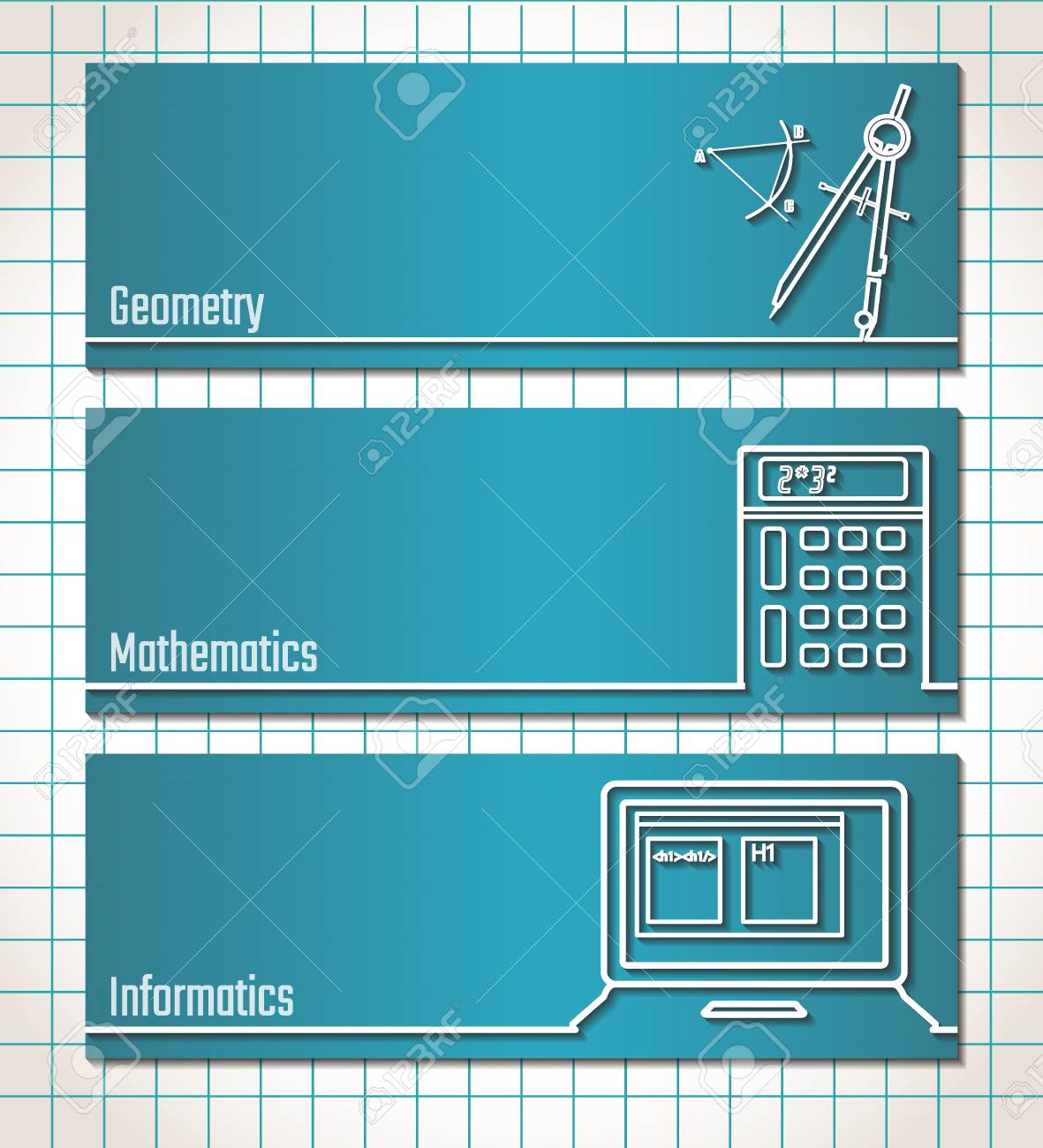 Պատ.` 42210  վարդ:
ՇՆՈՐՀԱԿԱԼՈՒԹՅՈՒՆ
Դասագիրք՝ 
Բ.  Նահապետյան,  Ա. Աբրահամյան, «Մաթեմատիկա 5» մաս 1,  հիմնական  դպրոցի  5-րդ  դասարանի  դասագիրք, 
«Մանմար»   հրատարակչություն,  Երևան  2019
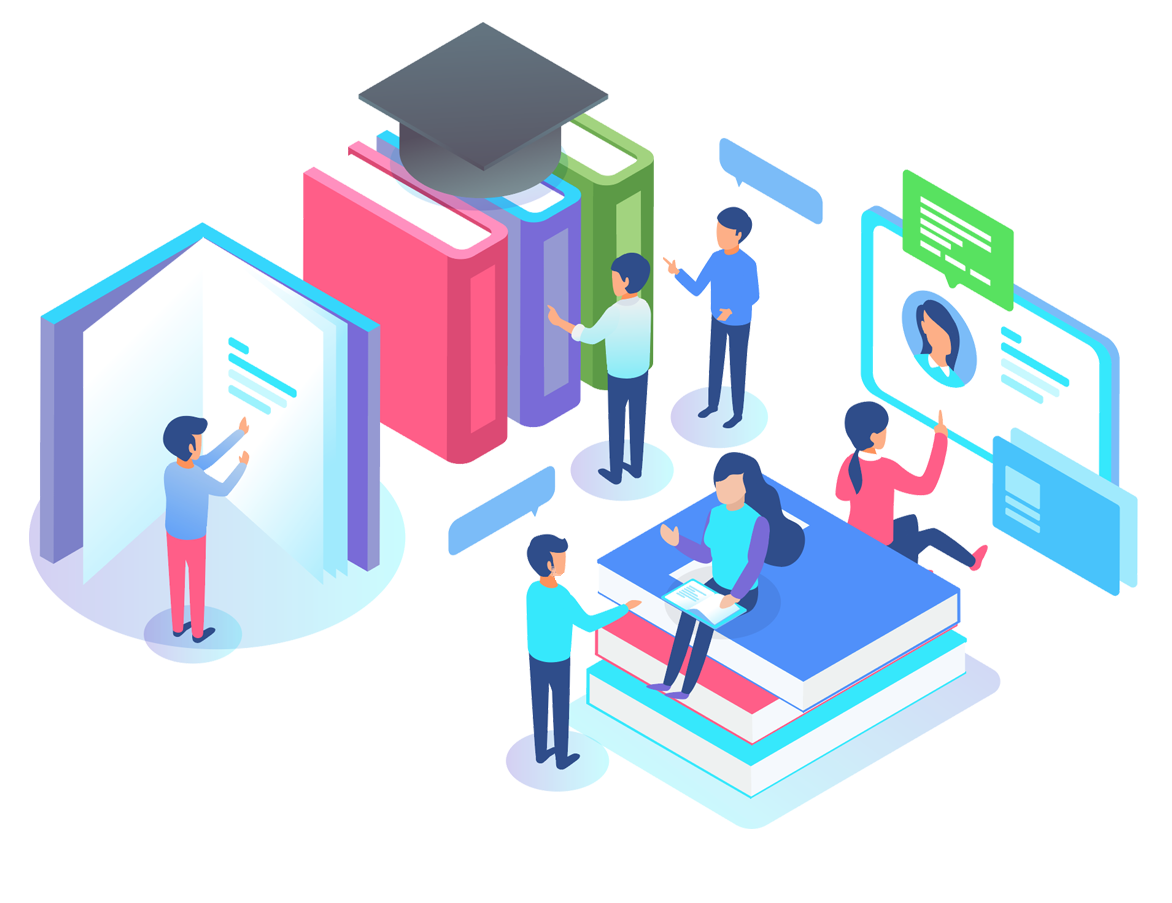 5+2=?
Գայանե Սիմոնյան
Կոտայքի մարզի Ակունքի միջն. դպրոց